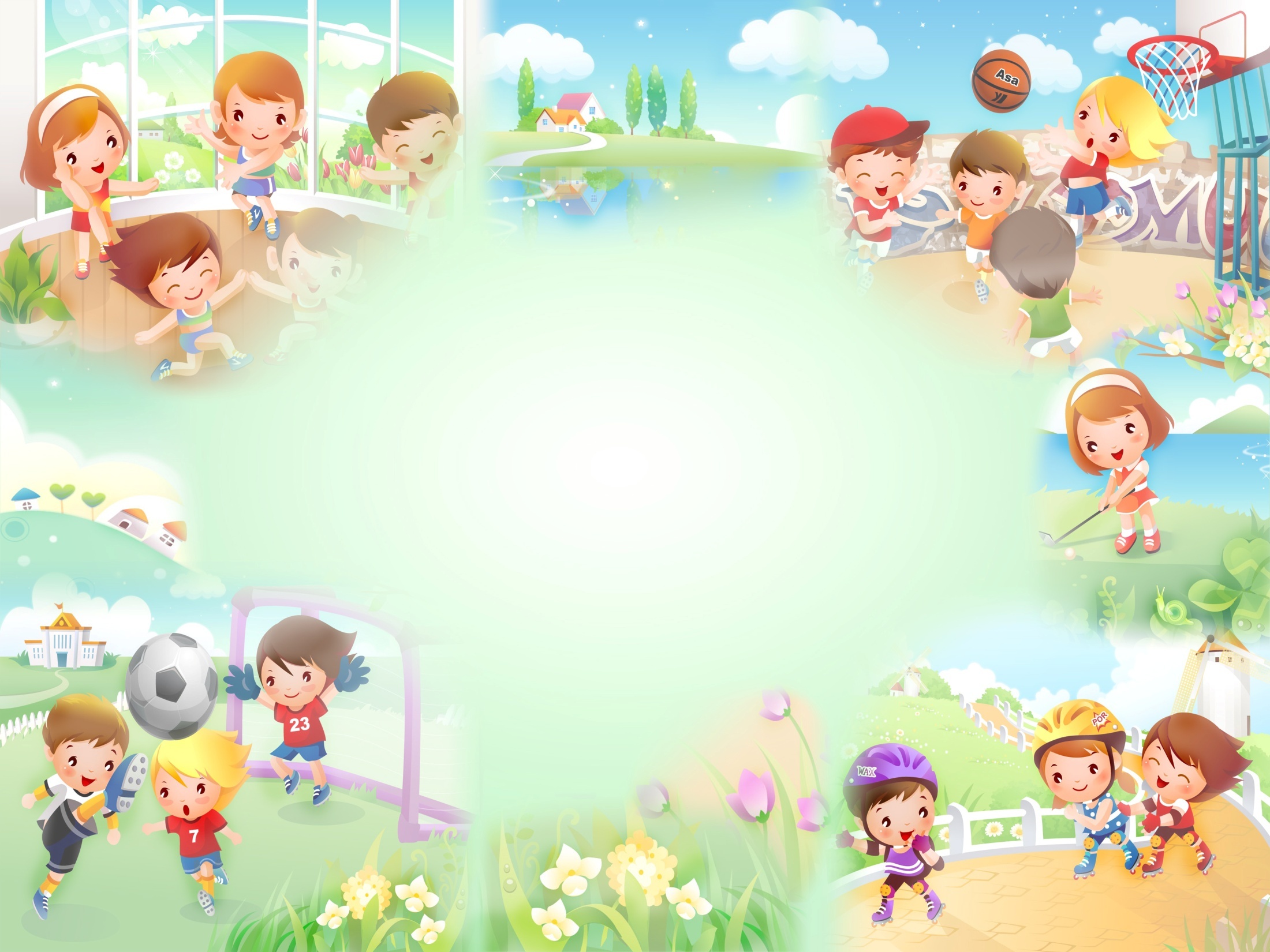 Презентация проекта

«ГТО в детский сад!»











Автор проекта: Инструктор по физической культуре
Караева Татьяна Ивановна
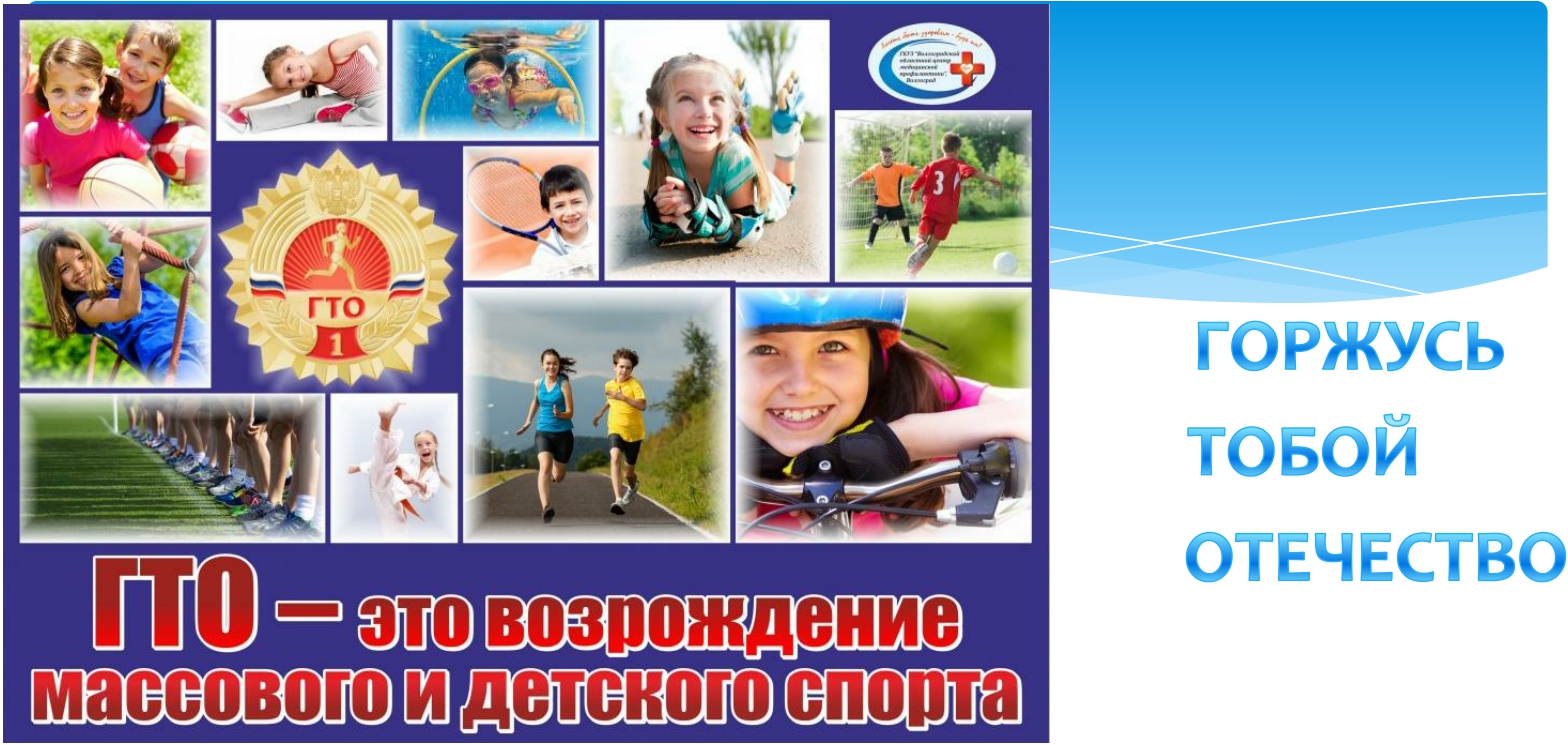 Г - Т - О -
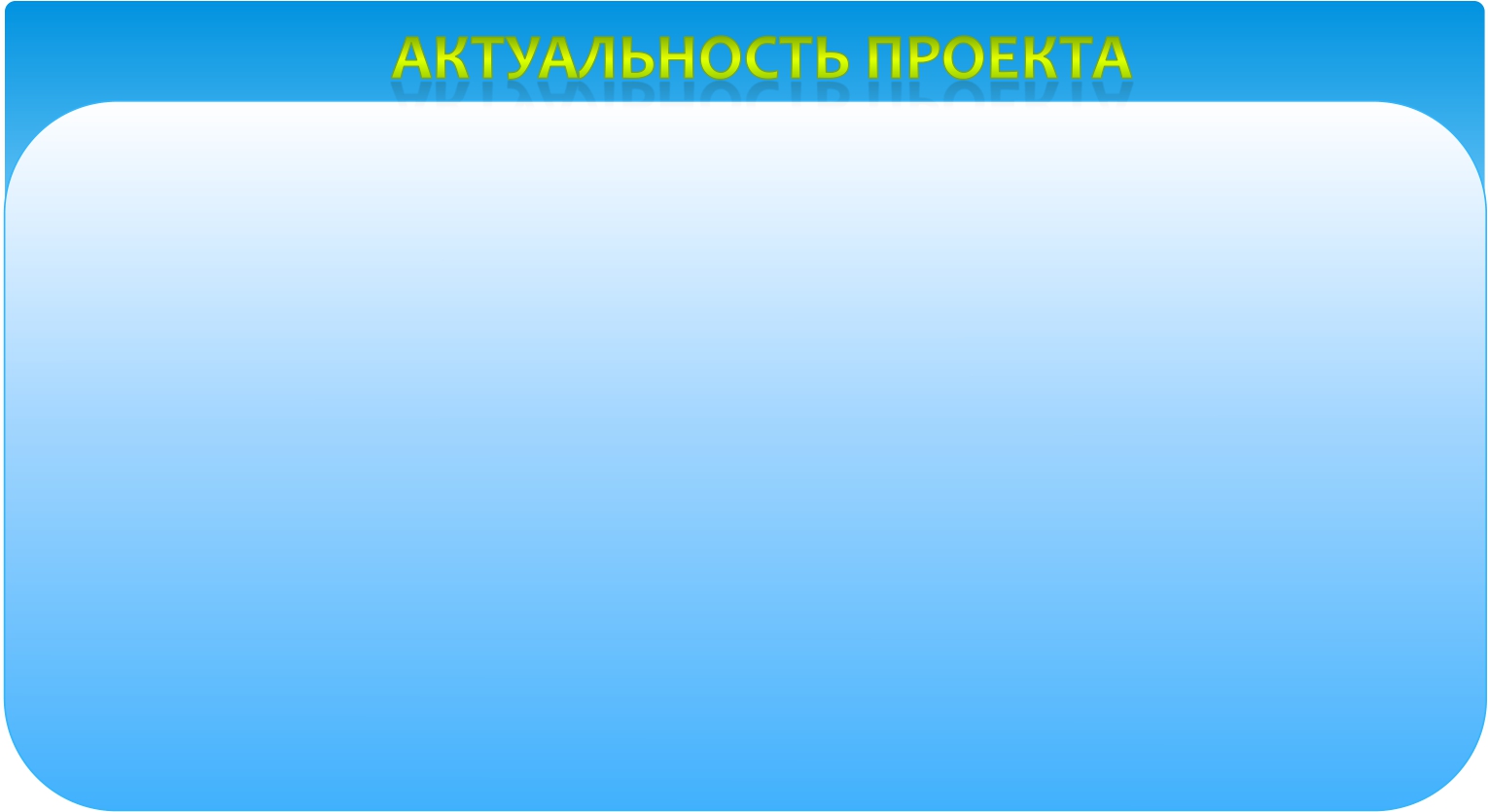 Проблема здорового образа жизни в современном обществе сегодня является одной из самых актуальных. Эта проблема требует к себе особого внимания. Нужно сформировать у населения осознанных потребностей в систематических занятиях физической культурой и спортом и ведении здорового образа жизни.
С внедрением Всероссийского физкультурно-спортивного комплекса  "Готов к труду и обороне" (ГТО) должна произойти модернизация системы физического воспитания и системы развития массового детско-юношеского спорта в образовательных организациях.
Значимость внедрения комплекса является повышение эффективности использования возможностей физической культуры и спорта в укреплении здоровья, гармоничном и всестороннем развитии личности, воспитании патриотизма и гражданственности, улучшении качества жизни граждан Российской Федерации.
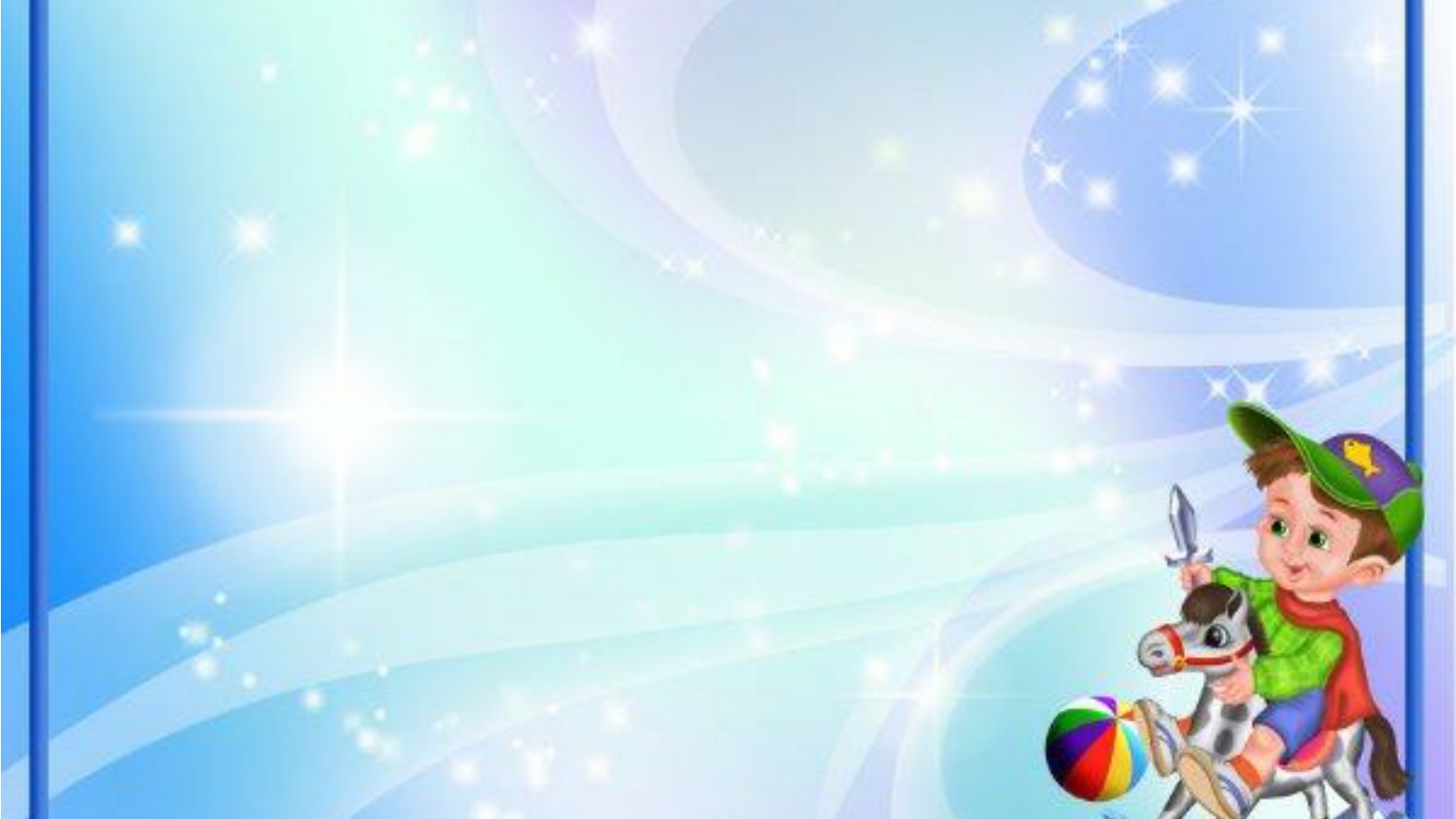 • Образовательная область: физическая культура

• Тип проекта: информационный, познавательно- оздоровительный, практико-ориентированный, долгосрочный.

• Участники проекта: дети старших и подготовительных групп, родители, инструктор по физической культуре, воспитатели,  специалисты детского сада.

• Сроки реализации: 2018 -2019 год
Цель проекта


Создать положительную мотивацию у дошкольников для занятий физкультурой и спортом, 
совершенствовать физические качества, 
приобщать к здоровому образу жизни. 
Апробация детьми 6-7 лет норм ВФСК «ГТО» I ступени.
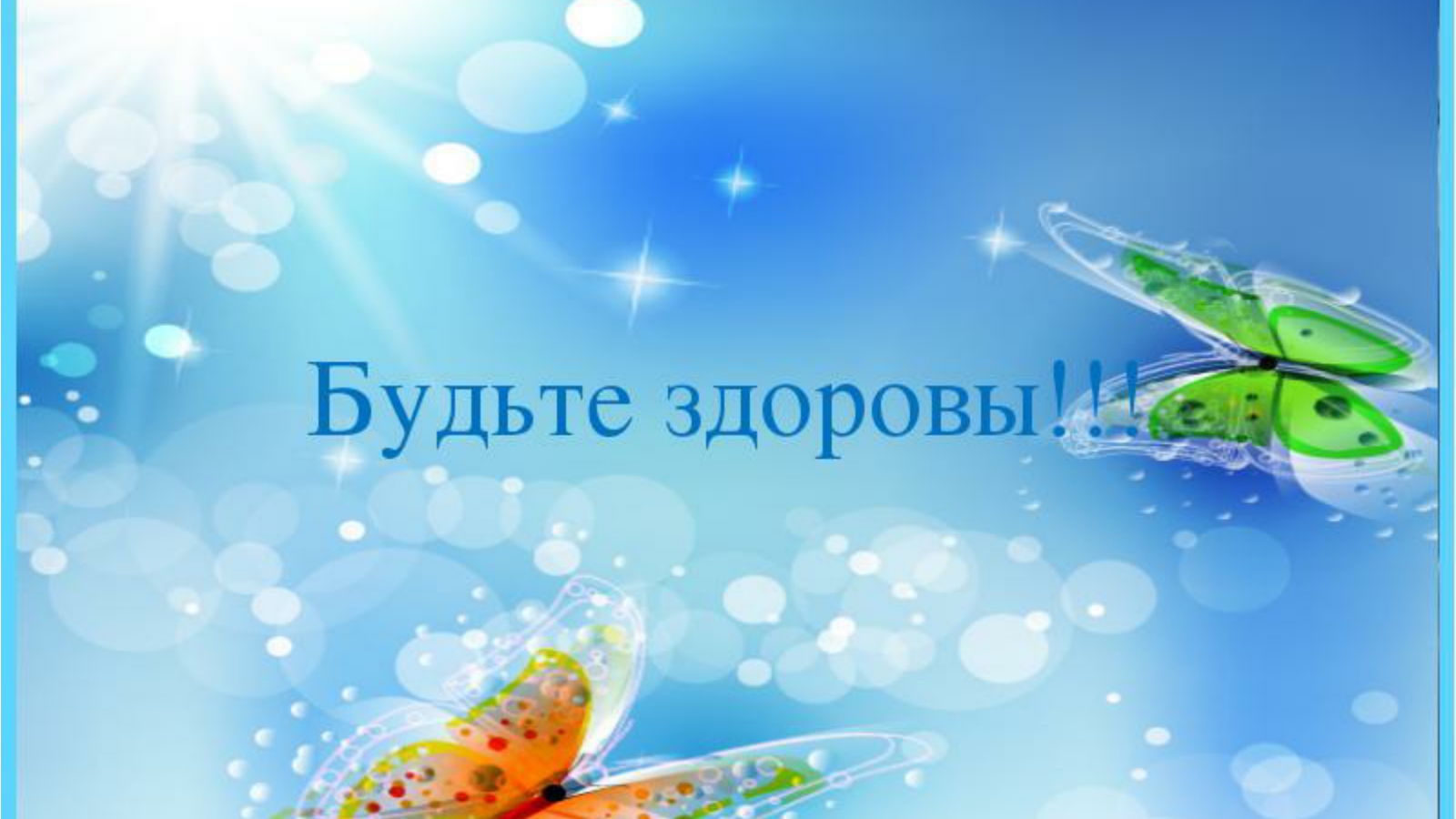 Задачи проекта
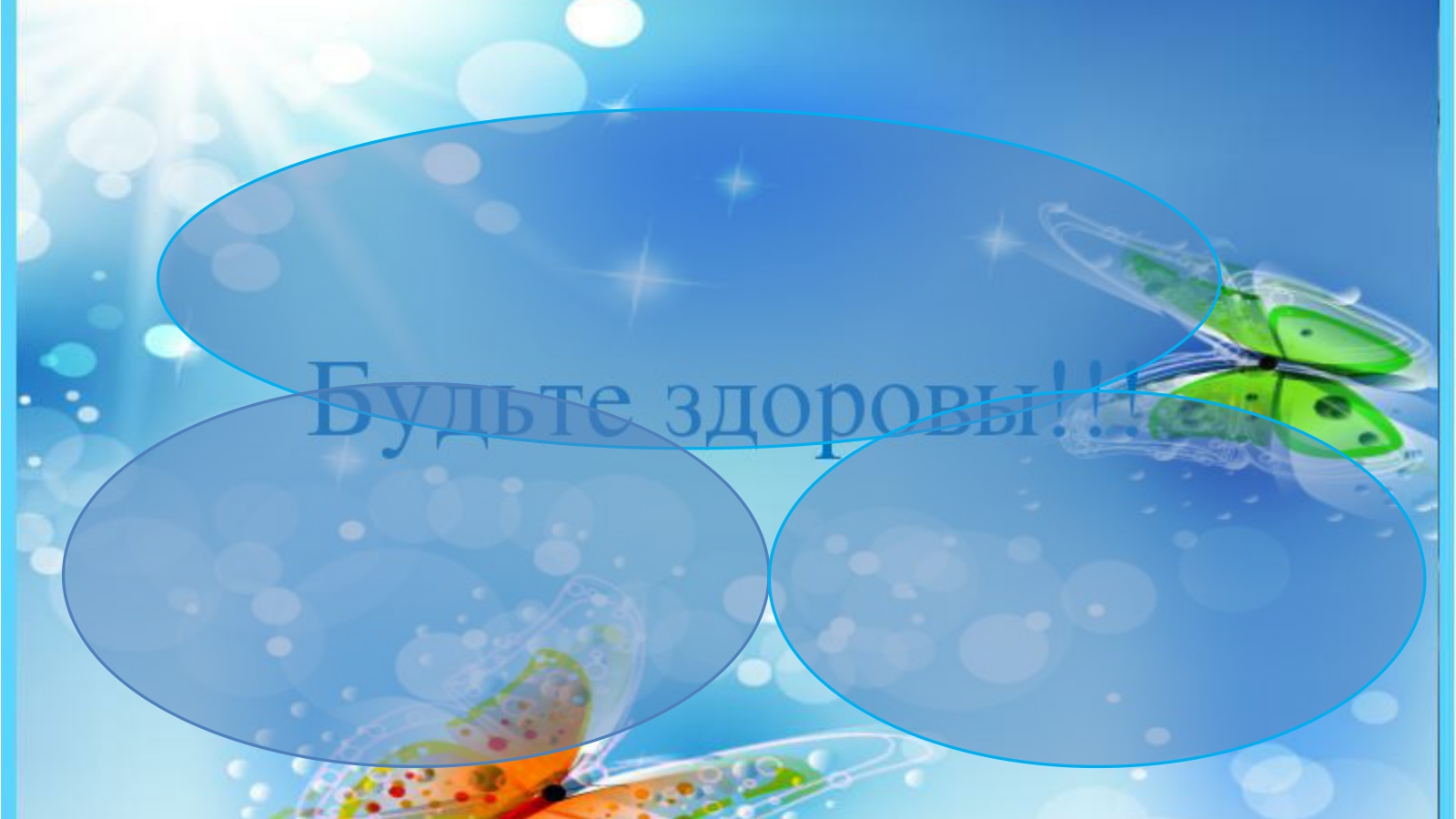 Для детей:
Формировать у дошкольников первоначальные знания о ВФСК «ГТО»;
Приобщать дошкольников к массовому спортивному движению «Готов к труду и обороне!» и содействовать изучению истории «ГТО» в своей семье, своем городе и стране в целом;
Приобщать воспитанников к физической культуре и здоровому образу жизни.
Воспитывать патриотизм, гордость за свою страну, позитивное отношение к занятиям спортом и физической культуре.
Для педагогов:
Повысить профессиональную компетенцию педагогов;
Создать информационную базу об ВФСК «ГТО»;
Создать условия для повышения двигательной активности детей, а так же хорошие условия для благополучного и комфортного состояния детей на спортивных мероприятиях.
Формировать ценностное отношение к здоровью, активной гражданской позиции, желание сдать нормы «ГТО».
                                                                                  Для родителей:
Вовлекать родителей в работу по реализации проекта;
Развивать творческие и физические способности в спортивной деятельности;
Создать условия в семье для развития двигательной активности детей, интереса к физической культуре и спорту.
Цель проекта:



Подготовка детей старшего дошкольного
возраста к выполнению нормативов первой
ступени физкультурно- спортивного
комплекса ГТО, активное включение всех
участников образовательного процесса в
подготовку и сдачу нормативов ГТО в
соответствии с возрастными ступенями.
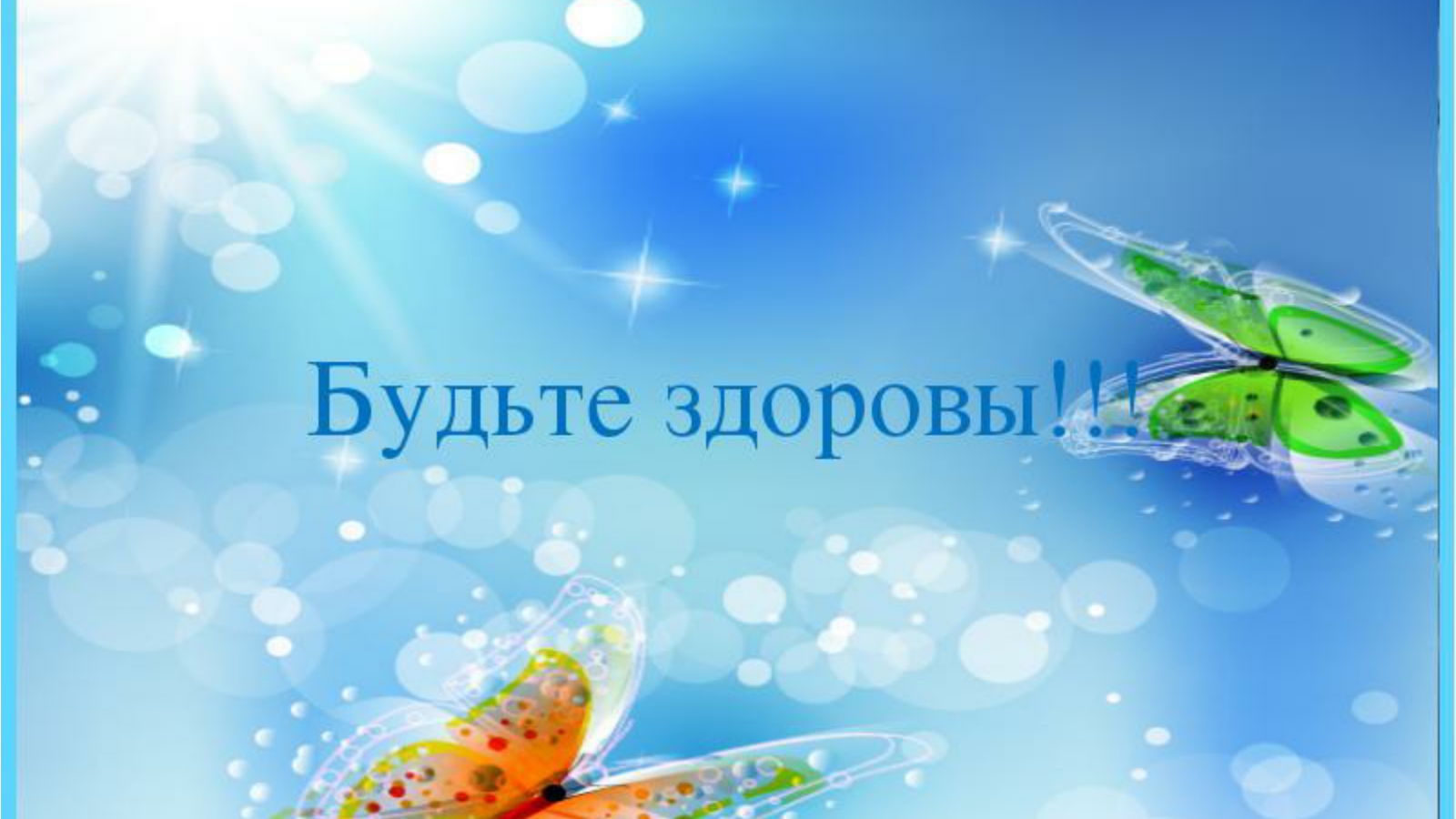 Этапы  реализации проекта
1 этап: подготовительный 
Постановка проблемы, определение цели и задачи проектной деятельности. Проектирование совместно организованной деятельности в условиях реализации  в ДОУ проекта «ГТО в детский сад!»

2 этап: - основной 

Создание системы учебно-воспитательных мероприятий по теме инновационной площадки. Работа с детьми и  родителями. Проведение мероприятий по сдаче норм ГТО.

3 этап: - завершающий 

Проанализировать эффективность работы. Проведение спортивного праздника «Путешествие в спорт». 
Презентация проекта «ГТО в детский сад!».
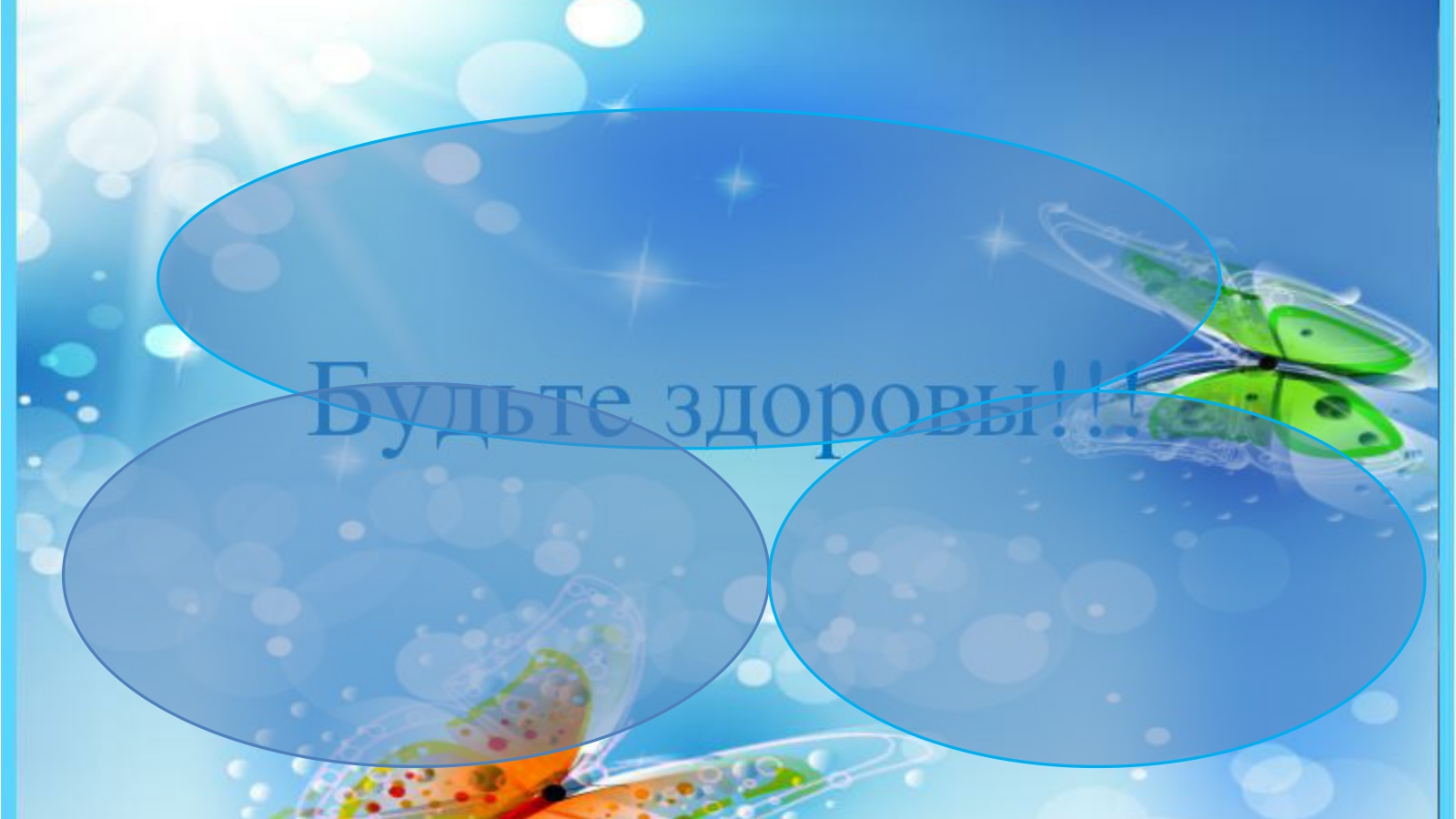 Ожидаемые результаты
повышение мотивации и интереса к занятиям физической культурой и спортом;
положительная результативность в сдаче норм «ГТО»;
рост спортивных достижений;
эмоциональное сближение детей и родителей;
рост профессиональной компетенции педагогов;
активное взаимодействие родителей и педагогов;
обогащение педагогического опыта родителей;
сформированность у родителей осознанных потребностей в систематических занятиях физической культурой и спортом, ведение здорового образа жизни;
обогащение методической базы и развивающей среды в ДОУ;
приобретение опыта взаимодействия с социальными партнёрами;
повышение привлекательности детского сада в глазах родителей и коллег.
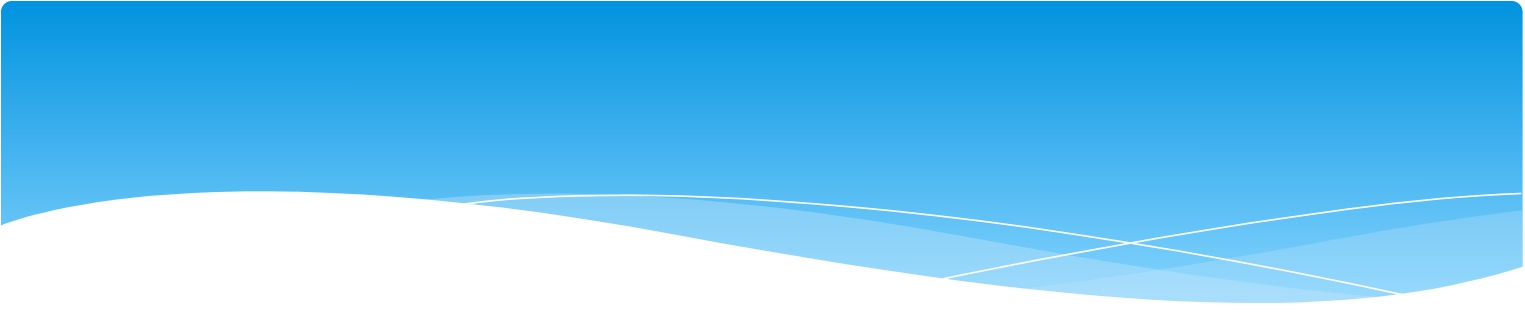 Этапы  реализации проекта
         1 этап:   подготовительный (аналитико-организационный) – 

постановка проблемы, определение цели и задачи проектной деятельности. Проектирование совместно организованной деятельности в условиях реализации  в ДОУ проекта «ГТО в детский сад! ».
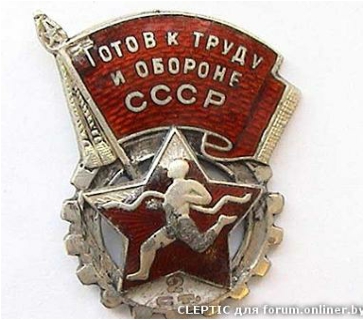 2 этап:
 основной 

Создание системы учебно-воспитательных мероприятий по теме проекта. 
Работа с детьми и  родителями. 
Проведение мероприятий по сдаче норм ГТО.
Консультация для педагогов: «Что такое ГТО?» 
Консультация для родителей: «Зачем нужно ГТО в дошкольном возрасте?»
Консультация для родителей: «Нормативные испытания «ГТО» и как их проходить». 
Игры – упражнения с включением обязательных испытаний (тестов) ВФСК «ГТО»
Мастер-класс «Делай как я!» для детей подготовительной к школе группы и их родителей по разным видам нормативов «ГТО» (силовые, на гибкость, на скорость и выносливость) 
Рассматривание с детьми иллюстраций, фото и видео материалов по теме проекта.
Чтение с детьми рассказов, загадывание загадок, разучивание стихотворений о спорте.
Решение с детьми проблемных вопросов и ситуаций (поискового характера): 
«Какие знаки отличия ГТО ты знаешь?» «Зачем люди занимаются спортом?» «Что нужно делать, чтобы стать спортсменом?» «Какие у меня физические возможности?». 
Проведение с детьми интеллектуальных и развивающих игр: «Узнай вид спорта», «Спортивное оборудование», «Сложи картинку», «Найди спортсмена по описанию», «Что изменилось на спортивной арене?» 
Игры со строительным материалом «Стадион», «Плавательный бассейн» .
3 этап:
                             завершающий 

                                                                                                                          

Проанализировать эффективность работы. 
Проведение спортивного праздника «Путешествие в спорт». 
Презентация проекта «ГТО в детский сад!».
План осуществления проекта. КАЛЕНДАРНО-ТЕМАТИЧЕСКИЙ ПЛАН.
Подготовительный этап (сентябрь)
Анкетирование родителей. Презентация  для родителей «Что такое ГТО ? Зачем вводить ГТО в детском саду?»
Беседа с детьми о пользе занятий спортом и физическими упражнениями.
Изучение нормативно- правовые документы по внедрению ВФСК ГТО.
Подготовка развивающей предметно-пространственной среды в спортивном зале, на спортивной площадке и прогулочных верандах для физкультурно-спортивной деятельности. Медицинское обследование детей.
Основной этап  (октябрь- апрель)
Проведение ежедневной утренней зарядки.
Непосредственно образовательная деятельность по физическому развитию воспитанников в зале и на воздухе.Презентация для детей «История ГТО».
Проведение совместных спортивных праздников, развлечений. Катание на лыжах.
Мастер-класс для родителей по обучению методам диагностики и контроля уровня физического развития своего ребенка. Подвижные и спортивные игры с прыжками (длинная и короткая скакалка, резинки, классики).
Подвижные игры  с бегом, эстафеты .
Подвижные игры  и упражнения на гибкость и силу. Подвижные и спортивные игры с метанием (школа мяча). Неделя бегуна. (нормы ГТО - челночный бег, бег на 30 м ). Неделя прыгуна. (нормы ГТО - прыжок в длину с места (см).
Неделя метания. (нормы ГТО - Метание теннисного мяча в цель).
Неделя гибкости и силы. (нормы ГТО - Подтягивание из виса. Наклон вперед стоя).
Заключительный этап Подведение итогов. Критерии оценки результатов по диагностике. Спортивно-игровой квест  «Путешествие по спортивному городу».
Перспектива развития проекта.


Привлечь наибольшее количество воспитанников к участию в сдаче норм ВФСК «ГТО», а также мотивировать их к увеличению двигательной активности.
Тесное сотрудничество с родителями, с социальными службами города в целях сохранения и укрепления здоровья детей, формирования потребностей в занятиях физической культурой и спортом, физическом самосовершенствовании и ведении здорового образа жизни.
Мы строим будущее смело
Шагаем смело , как спортсмены!
С пути мы, верно, не сойдём!
Здоровье нации вернём!
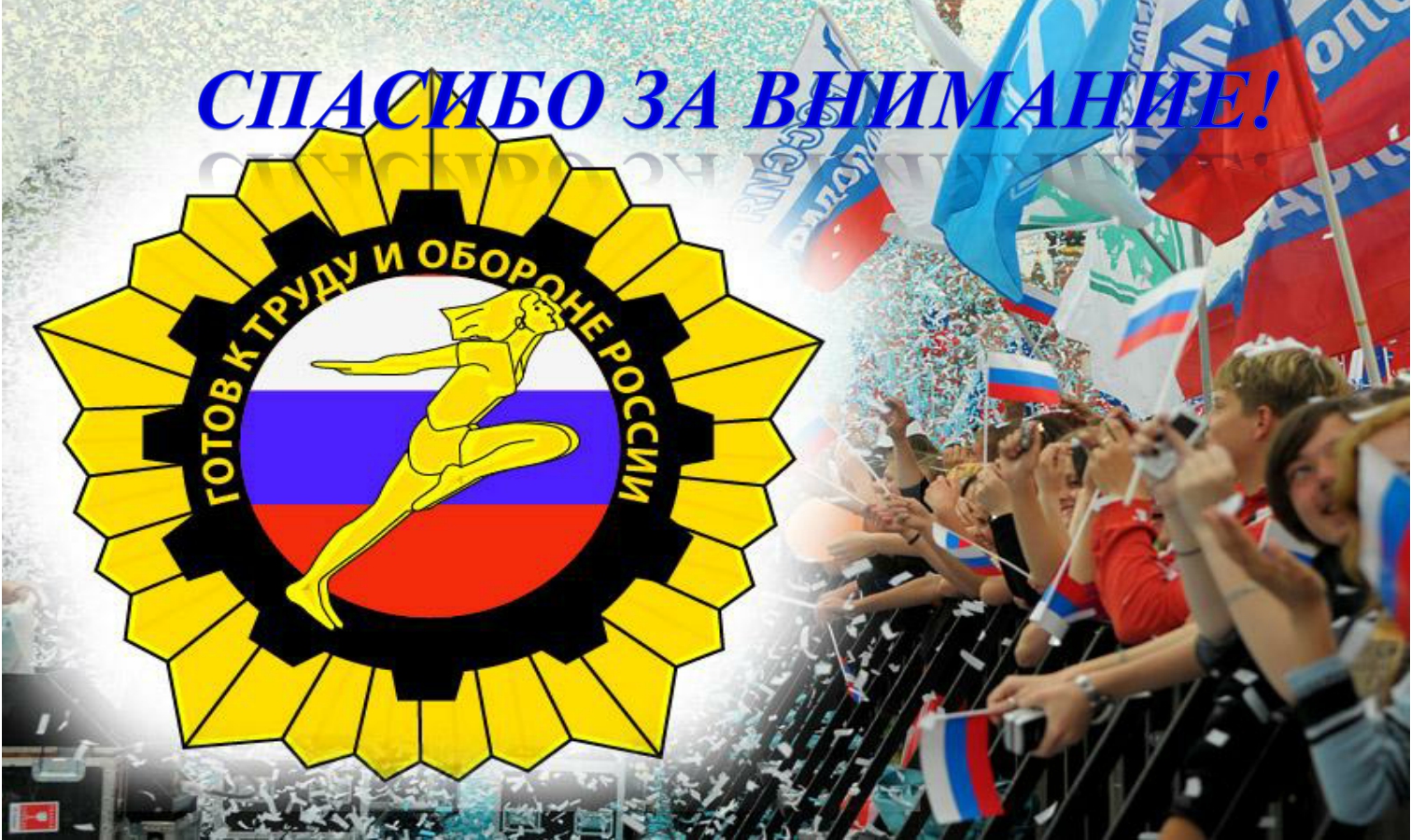